Resource Management
Preparing for the Resource Management Section

2020
Hawaii Child Nutrition Programs
650 Iwilei Road, Suite 270
Honolulu, HI 96817
(808) 587-3600
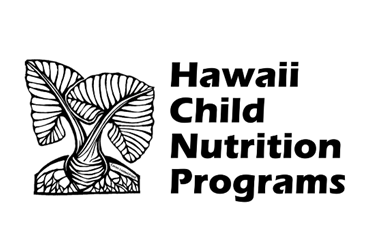 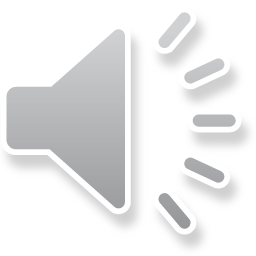 1
[Speaker Notes: This presentation will go over the Resource Management section of the Administrative Review.]
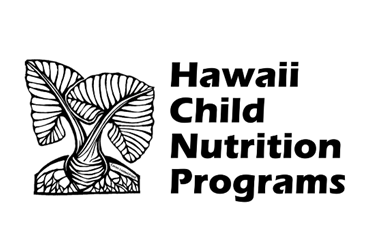 Administrative Review Structure
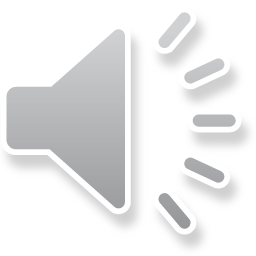 [Speaker Notes: In this section we will be discussing how resource management is evaluated during the administrative review. 


As we’re all aware, the financial pressures on SFAs are numerous and significant.  SFAs must provide nutritious, well-balanced meals in an efficient and effective manner to all students.  Hawaii Child Nutrition Programs is required by regulation to evaluate the overall financial health of SFA’s nonprofit school food service during the resource management section of the Administrative Review.  The goal is to ensure effective, efficient and consistent management of  program resources, while maintaining a system that documents all revenues and expenses of the nonprofit school food service account. 

Technical assistance will be provided during this process to help SFAs manage their foodservice resources effectively to deliver maximum benefits to students.]
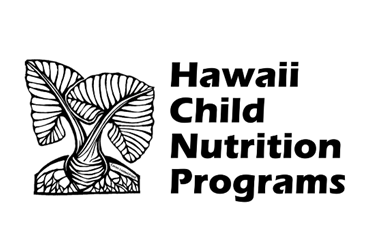 Review Period
Resource Management review period is the last closed fiscal year & the current fiscal year
SY 2019-2020 
SY 2020-2021
SY 2020-2021 Procurement Review
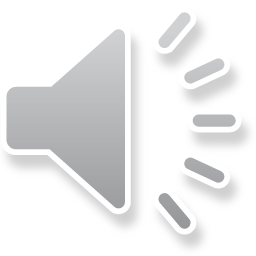 [Speaker Notes: While the Administrative Review reviews the current school year, the Resource Management section will review the last closed fiscal year and the data from the current fiscal year. For example, for this year, while the program specialist reviews data from SY 2020-2021, the fiscal team will review the financial data from SY 2019-2020 & SY 2020-2021. And the data from the current school year SY 2020-2021 will be needed to complete the procurement review.]
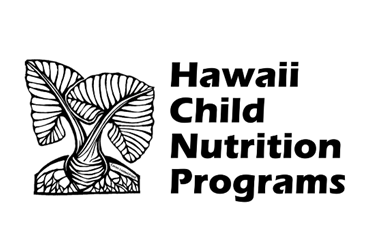 Resource Management
Maintenance of the nonprofit school food service account  
Paid lunch equity
Revenue from non-program foods
Indirect costs
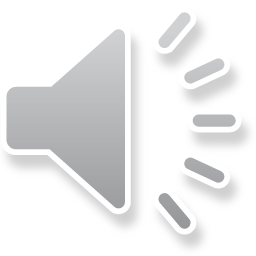 [Speaker Notes: Resource Management includes 4 sections:
maintenance of a nonprofit school food service account 
paid lunch equity
revenue from non-program foods
And Indirect costs]
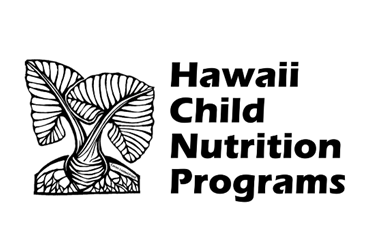 Resource Management Comprehensive Review
Provide documentation for all Resource Management areas
General Ledger
Balance Sheet
Profit & Loss Statement
Invoices and Receipts

Corrective action/technical assistance provided

Fiscal action possible
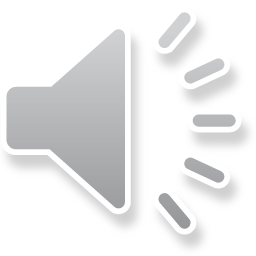 [Speaker Notes: HCNP will request additional documentation to determine if the SFA is in compliance with regulations and requirements pertaining to Resource Management.  This may include the general ledger, balance sheets, profit & loss statement, invoices, receipts and other records.  The detailed review will require the fiscal team to dive deeper into the SFA’s Resource Management processes to identify violations and opportunities for improvements.  

Corrective action is required and technical assistance may be provided for any Resource Management areas in which the SFA is found to be noncompliant.  

Program payments may be withheld in whole or in part until the SFA implements sufficient corrective action. 

In most cases, you will have 30 days to respond to a corrective action. Don’t wait! At the exit conference, HCNP will give you a preliminary report of the findings. Start working on the corrective actions early to avoid being in withholding.]
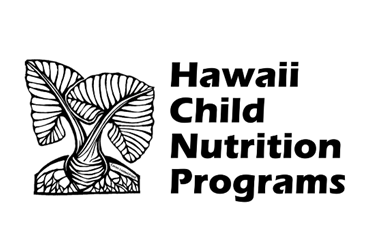 Required Forms/Reports
Annual Financial Report
USDA Non-Program Revenue Calculator
Paid Lunch Equity Tool (if applicable)

AFR & NPR due by October 15, 2020
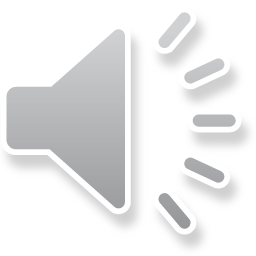 [Speaker Notes: It is very important to complete and submit the required reports (AFR, NPR, and PLE) to HCNP on time. These reports help the reviewer answer the risk indicator assessment tool. If the reports have not been submitted to HCNP, the SFA may receive an automatic finding in these areas. Call HCNP if you need help completing these reports. 

Every year, HCNP sends out the following forms:
Annual Financial Report (AFR)
Non-Program Revenue Calculator (NPR)
Paid Lunch Equity Tool (PLE)

This year the AFR and NPR are due on October 31, 2020
The resource management reviewer will use the data from these reports to complete the review. Please ensure the data on the AFR matches the information on the SFA’s income statements, balance sheet, and general ledger.]
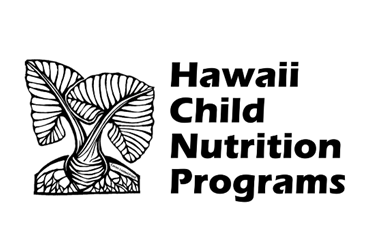 Maintenance of the Nonprofit School Food Service Account
Program funds only for 
Operation
Improvement of the school food service 

Maximize program benefits to enrolled students

Net cash resources
3 month limit
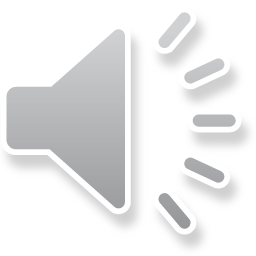 [Speaker Notes: Let’s go in to more detail of the four areas that will be reviewed.  The first area is Maintenance of the Non-Profit School Food Service Account. 

The purpose of this key structure is to ensure that Program funds are used only for the operation and improvement of school food service. In this area we review invoices for allowable cost and unallowable cost. Please remember to read the federal guidance from 7 CFR 210 (NSLP), 7 CFR 220 (SBP), and the 2 CFR 200 for allowable and unallowable costs. SFAs that have unallowable costs will have to either remove the entry from the nonprofit food service account or transfer money from an outside source (general funds) to the non-profit food service account for any unallowable expenses that were initially charged.


 Net cash resources must not exceed 3 months’ operating expenses
HCNP uses the SFA’s AFR to determine if the SFA net cash resources exceed 3 months’ operating expenses. If the SFA is not in compliance with the net cash resources requirement and allows its net cash resources to accumulate excessively, HCNP must provide technical assistance and require corrective action.]
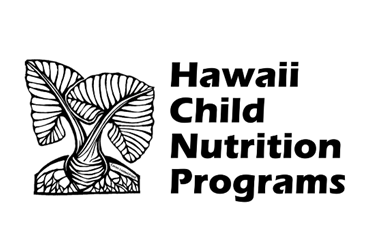 Nonprofit School Food Service Account Risk Indicators:
No separate financial account designated for the nonprofit school food service

Year-end expenses in excess of revenues

Transfer out of account for other operations

Measure of net cash resources below three month’s expenses

Record maintenance
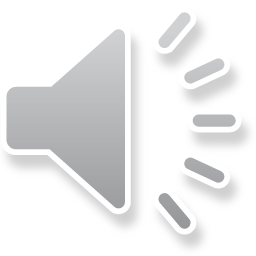 [Speaker Notes: A risk factor in the area of Nonprofit School Food Service Account will be assigned for any of the following. 
 SFA did not have a separate financial account designated for the nonprofit school food service
Year-end expenses in excess of revenues
Funds transferred out of the food service account for other operations
Failure to measure if net cash resources remained below three month’s average expenses – in Hawaii, this is accomplished with the Annual Financial Report.
Failure to maintain records documenting compliance with the three month’s net cash resource limit]
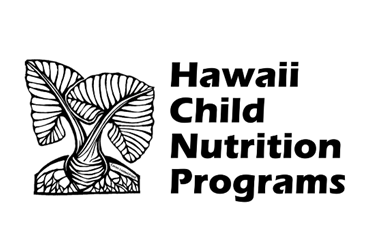 Paid Lunch Equity (PLE)
Included in the Healthy, Hunger-Free Kids Act

Relates only to paid student reimbursable lunch prices

Intent of PLE Tool: 
Cover the costs of meals
Equity of program contribution 
SFA flexibility
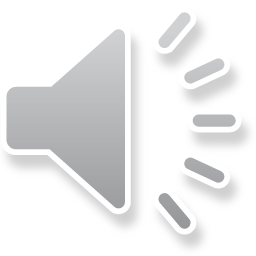 [Speaker Notes: The second area of the resource management is Paid Lunch Equity, also known as the PLE.

Prior to the passage of the Healthy, Hunger Free Kids Act of 2010, there were no statutory or regulatory requirements for SFAs in establishing prices charged to paid rate students for reimbursable meals. USDA’s research has shown that the revenue received by schools for paid meals is often too low to cover the cost of those meals, effectively shifting federal subsidies designed for the lowest income children to less needy students.

Requiring SFA’s to price paid meals at an amount that covers their costs will help ensure that over time, the appropriate additional revenues are provided to the nonprofit school food service account, which will benefit all students regardless of income.]
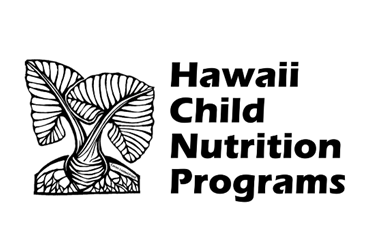 Paid Lunch Equity Risk Indicators
Not increasing paid lunch prices as required

Using non-federal funds

Not completing USDA PLE tool

Receiving exemption to the PLE requirement
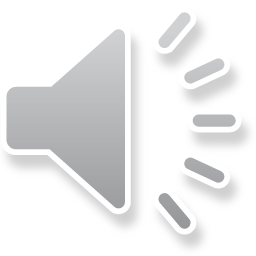 [Speaker Notes: A risk factor in the area of Paid Lunch Equity will be assigned for any of the following:

Not increasing paid lunch prices as required
Using non-Federal funds to support paid lunch prices
Not completing the Paid Lunch Equity Tool
Receiving an exemption to the PLE requirement]
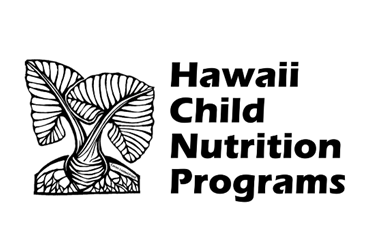 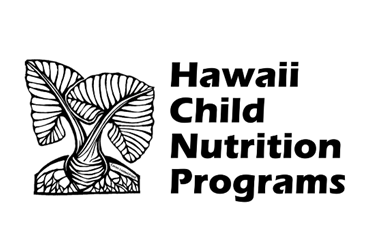 NEW USDA PAID LUNCH EQUITY TOOL GUIDELINES
Policy memorandum SP 12-2018 Paid Lunch Equity: Guidance for School Year provides notice that any SFA with a positive or zero balance in its nonprofit school food service account as of January 31, 2020, is exempt from PLE requirements found at 7 CFR 210.14(e) for school year (SY) 2020-21. SFAs that had a negative balance in the nonprofit school food service account as of January 31, 2020 must follow PLE requirements when establishing their prices for paid lunches in SY 2020-21.
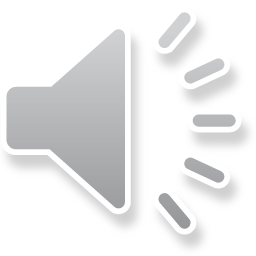 [Speaker Notes: Good news!

Policy memorandum SP 12-2018 Paid Lunch Equity: Guidance for School Year provides notice that any SFA with a positive or zero balance in its nonprofit school food service account as of January 31, 2020, is exempt from PLE requirements found at 7 CFR 210.14(e) for school year (SY) 2020-2021. SFAs that had a negative balance in the nonprofit school food service account as of January 31, 2020 must follow PLE requirements when establishing their prices for paid lunches in SY 2020-2021]
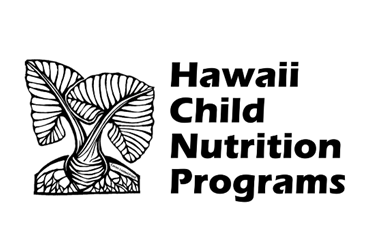 Revenue from Non-program Foods
Included in the Healthy, Hunger-Free Kids Act
Intent: Ensure federal funds are not subsidizing nonprogram foods
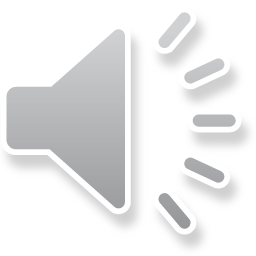 [Speaker Notes: The third area of the resource management is revenue from non-program foods.

Section 206 of the Healthy, Hunger-Free Kids Act requires that, with the exception of food for reimbursable meals, all food sold in a school and purchased with funds from the nonprofit school food service account, such as a la carte or adult meals, must generate a proportion of revenue at least equal to the proportion of cost of such foods.  The act also requires that all revenues from the sale of non-program foods accrue to the school’s nonprofit school food service account.

This does not include purchases on behalf of non-foodservice organizations or departments that are invoiced for those items.  

Requiring SFA’s to secure sufficient revenues from the sale of non-program foods to cover their costs will help ensure that over time, the appropriate additional revenues are provided to the nonprofit school food service account and will benefit all students regardless of income.]
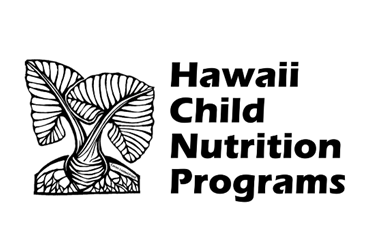 Common examples of nonprogram food
À la carte items, including crossover items;
Adult meals;
Second meals; 
Catered meals; and
Contract Meals
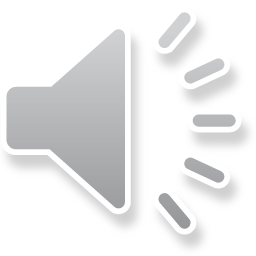 [Speaker Notes: Common examples of nonprogram foods include à la carte items, including crossover items, and adult meals. Both are typically purchased with funds from a sponsor’s nonprofit food service account, and are not reimbursable. We’ve listed other common examples of nonprogram foods, second meals and catered meals, and contract meals.]
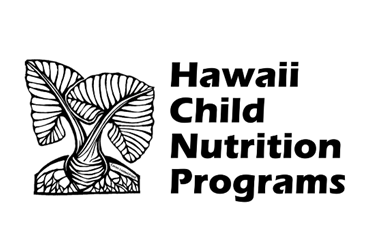 Revenue from Non-program Foods Risk Indicator
Revenues and Expenses not in proportion

Formula used to determine compliance
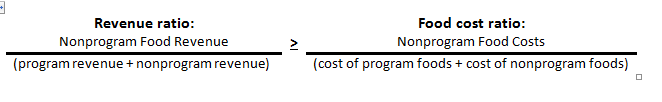 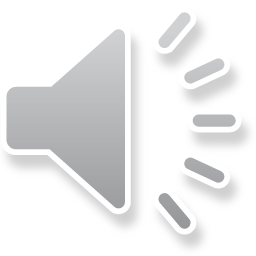 [Speaker Notes: A risk factor in the area of Revenue from Non-Program Foods will be assigned for the following:

Proportion of total revenue from non-program foods is less than the proportion of total costs of non-program foods
The formula that will be to determine compliance with revenue from nonprogram foods is listed on this slide

“When the revenue ratio is equal to or greater than the food cost ratio, the SFA is in compliance and nothing further is required. 

“When the food cost ratio is greater than the revenue ratio, then the sponsor must take action to ensure compliance. This can include either revising its revenue ratio, such as by increasing the price at which it sells its nonprogram food items, or contributing non-Federal funds in an amount equal to the revenue shortfall.]
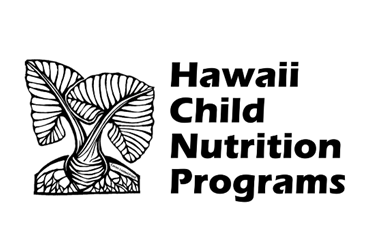 Two different scenarios for nonprogram revenue
SFAs that receive meals from a vendor
SFAs that are self-prep
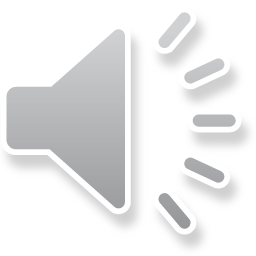 [Speaker Notes: Two different scenarios for nonprogram revenue:
SFAs that receive meals from a vendor
SFAs that are self-prep]
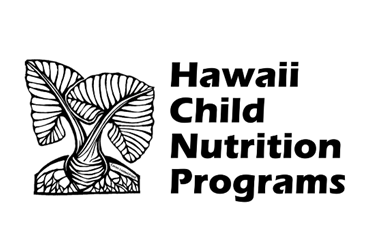 SFAs that sell vended meals or ala carte items and have an Identifiable Food Cost
Milk 
Juice box
Water
Vended meals (vended from an outside source)
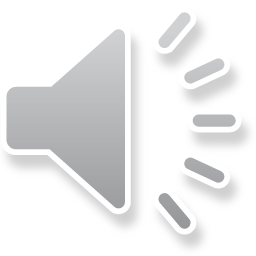 [Speaker Notes: If a SFA only sells items like milk, juice box, water, or vended meals where there is an identifiable per service cost,  the price of the items must be equal to or greater to the cost of purchasing the food. 

If a SFA only sells these type of items, then the SFA is required to complete only the USDA Nonprogram Revenue Tool. To document that the SFA is in compliance with the NPR requirements, the SFA should printout of the menu showing the selling price of the items, and printed receipts of the items sold. If the cost of the ala carte items should increase, the SFA must either increase the price of the ala carte item(s) or contribute more to the nonprofit school food service account to cover the cost of the nonprogram food cost.]
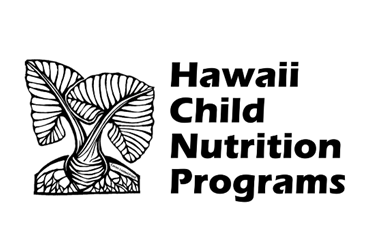 USDA Nonprogram Revenue Tool
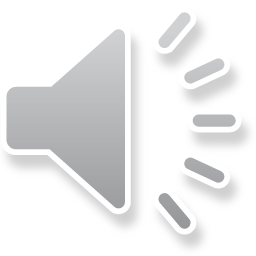 [Speaker Notes: SFAs that sell Nonprogram food which have an identifiable cost will have to complete the USDA Non Program Revenue Tool. 
The USDA NPR tool, will help the SFA identify the amount of revenue the SFA need to collect to pay for the nonprogram food cost. 

In the red box, enter the cost of the nonprogram food

In the blue box, enter the revenue from the sell of the nonprogram food.]
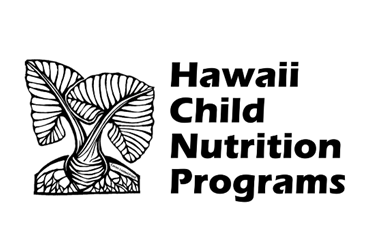 SFAs that are self-prep
Must complete the:
USDA Nonprogram Revenue Tool
HCNP NPR 2020
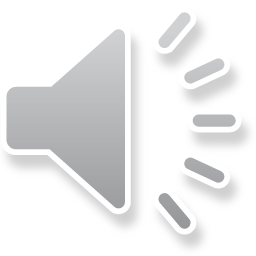 [Speaker Notes: HCNP NPR 2020 calculates the program food cost for 5 days. 

SFA’s that are self prep must complete:

The USDA nonprogram revenue tool and the HCNP NPR 2020]
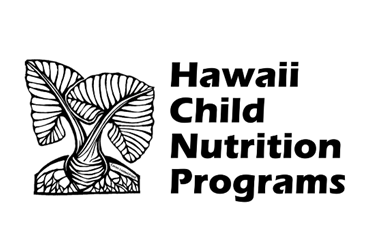 SELF-PREP SFAsTIME PERIOD FOR HCNP NPR
SFAs will separate their nonprogram foods costs from their program food costs for a period of at least 5 consecutive operative days from a closed fiscal year. 
These selected days must represent typical food service operations. Assessments cannot include data from summer school, holidays, or vacations or special circumstances that might distort the program and nonprogram food data.
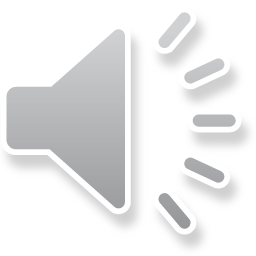 [Speaker Notes: SFAs will separate their nonprogram foods costs from their program food costs for a period of at least 5 consecutive operative days from a closed fiscal year. This year, HCNP has selected February 2020 as the time period for the NPR

These selected days must represent typical food service operations. Assessments cannot include data from summer school, holidays, or vacations or special circumstances that might distort the program and nonprogram food data. Avoid time periods right before or after holidays too. 


The SFA should not include labor or other costs in this cost of food used, if the SFA is only preparing meals for its school.

If the SFA sells vended meal, then it must factor in labor for the food cost.]
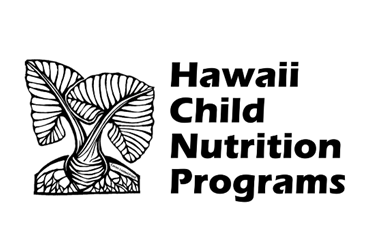 Indirect Costs
Benefit multiple programs
Administrative overhead
Fringe Benefits
Accounting
Payroll
Purchasing
Facilities Management
Utilities
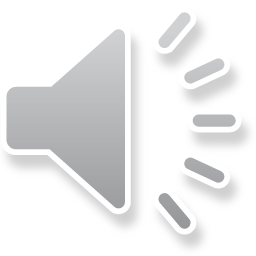 [Speaker Notes: Now we’ll move on to Indirect Costs.  Understanding indirect costs and applying them correctly is important in order to safeguard the limited funds of the nonprofit school food service account. 

Indirect costs are those expenses that benefit multiple programs.  They cannot be readily identified with a particular program or other cost objective and therefore cannot be 100% a food service expense. An SFA will need an indirect cost agreement to charge indirect cost to the non-profit food service account.

In 2011, USDA issued the Indirect Cost Guidance Manual and guidance memo to provide SFA’s more information to ensure the nonprofit school food service account funds are limited to those expenses that are reasonable and necessary to provide quality meals for the National School Lunch Program and School Breakfast Program.  

The schools must have an indirect cost agreement with the Department of Education before it can charge the school nonprofit food service account. Luckily, the charter schools can use the HIDOE’s indirect cost agreement with the DOE.]
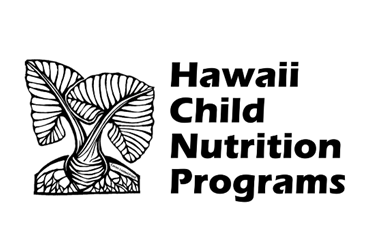 Indirect Costs Risk Indicator
Charging the food service account for indirect costs
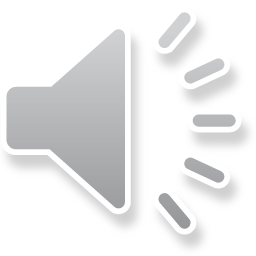 [Speaker Notes: A risk factor in the area of Indirect Costs will be assigned for:

Charging the food service account for indirect costs

Technical Assistance will be provided, and corrective action may be required for findings in the reviewed areas of Resource Management, even if a Comprehensive Resource Management Review is not conducted.  

Again, if you are unsure if something can be charged to the nonprofit school food service account, please call.]
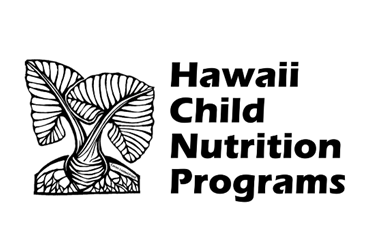 Questions?
Contact:
Shaynee.Moreno@k12.hi.us
Kyle.Sawai@k12.hi.us
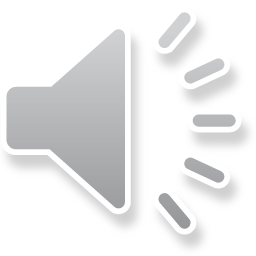 22
[Speaker Notes: Please contact Shaynee Moreno or Kyle Sawai at the Hawaii Child Nutrition Programs if you have questions.]
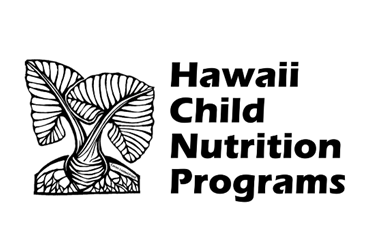 Nondiscrimination Statement
In accordance with Federal civil rights law and U.S. Department of Agriculture (USDA) civil rights regulations and policies, the USDA, its Agencies, offices, and employees, and institutions participating in or administering USDA programs are prohibited from discriminating based on race, color, national origin, sex, disability, age, or reprisal or retaliation for prior civil rights activity in any program or activity conducted or funded by USDA.
Persons with disabilities who require alternative means of communication for program information (e.g. Braille, large print, audiotape, American Sign Language, etc.), should contact the Agency (State or local) where they applied for benefits. Individuals who are deaf, hard of hearing or have speech disabilities may contact USDA through the Federal Relay Service at (800) 877-8339.  Additionally, program information may be made available in languages other than English.
To file a program complaint of discrimination, complete the USDA Program Discrimination Complaint Form, (AD-3027) found online at: How to File a Complaint, and at any USDA office, or write a letter addressed to USDA and provide in the letter all of the information requested in the form. To request a copy of the complaint form, call (866) 632-9992. Submit your completed form or letter to USDA by: 
1)	mail: U.S. Department of Agriculture
	Office of the Assistant Secretary for Civil Rights 
	1400 Independence Avenue, SW
	Washington, D.C. 20250-9410;
2)	fax: (202) 690-7442; or
3)	email: program.intake@usda.gov 

						This institution is an equal opportunity provider.
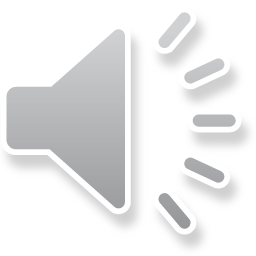 [Speaker Notes: This institution is an equal opportunity provider.]